Nextcloud & Roundcube Webmail
Current status and future prospects
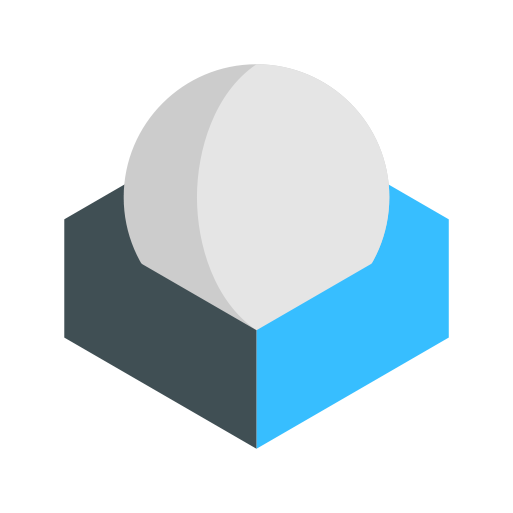 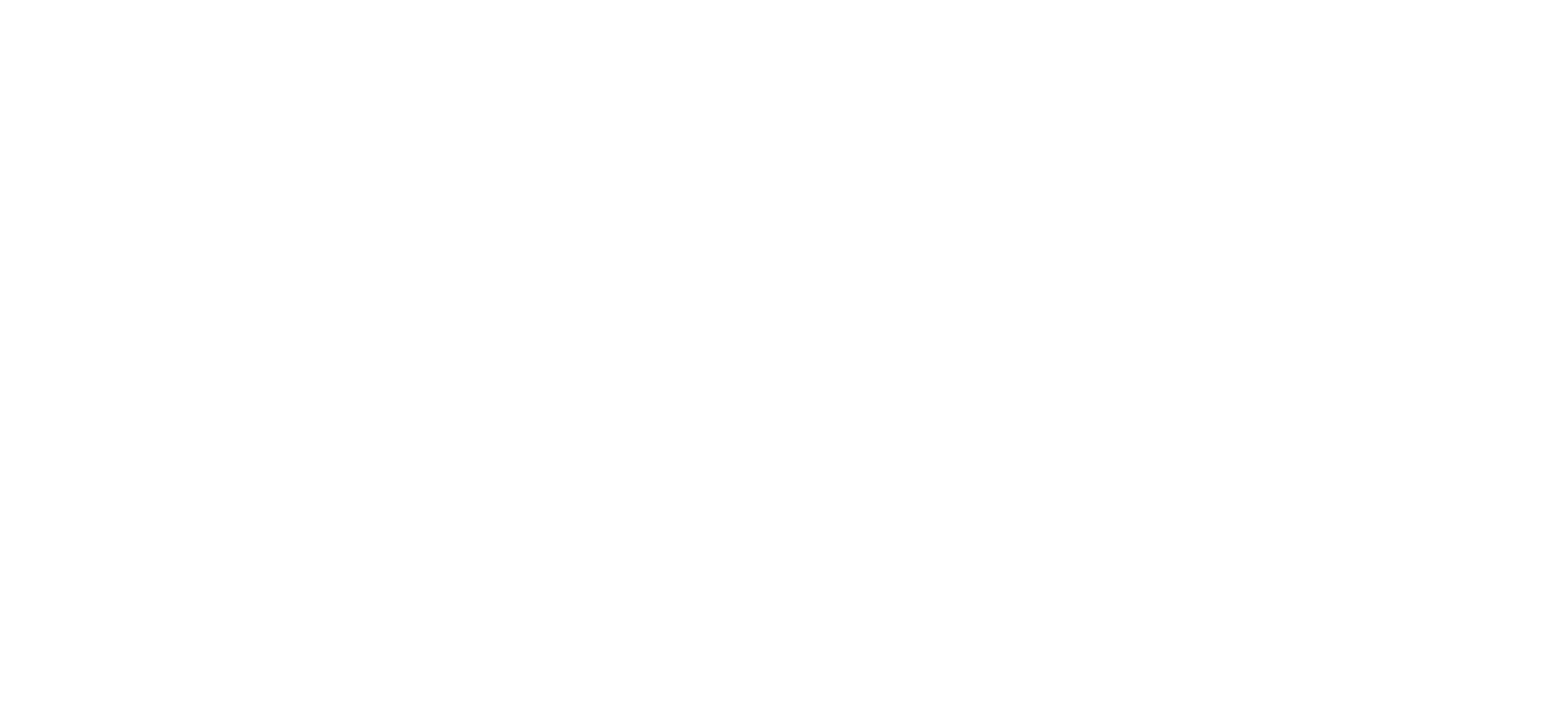 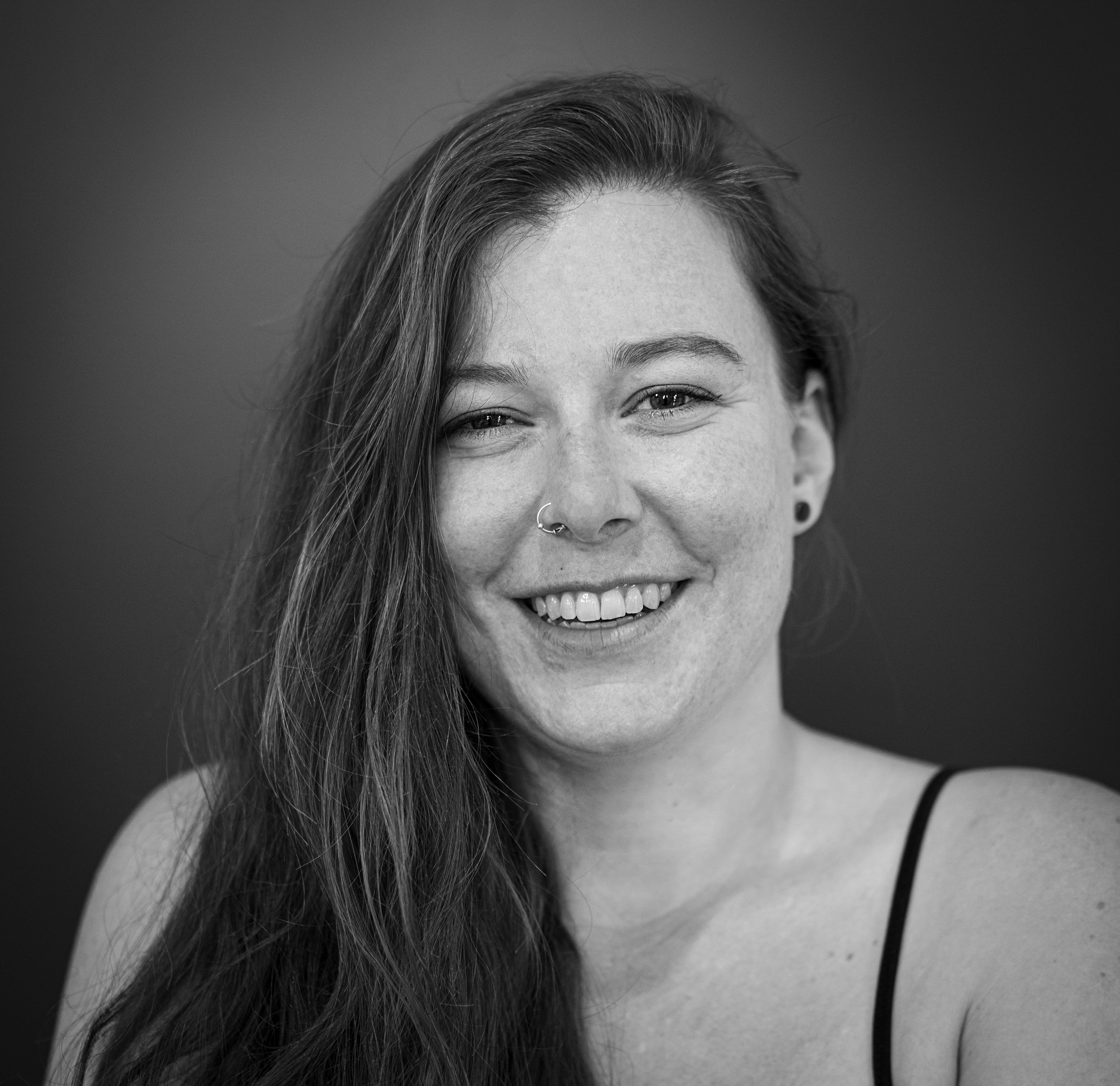 Anna Larch
With Nextcloud since 2020
Focus on backend development for Groupware 
Responsible for Roundcube Maintenance
Anna Larch
Software Engineer 
Groupware & RoudcubeSecurity Team
anna.larch@nextcloud.com
First things first
- No, we won’t merge Nextcloud Mail and Roundcube
- Both products will stay independend as they have been
- Both products will receive separate development and maintenance
Development
- New Engineer has been hired
- Full focus on Roundcube, not involved with Nextcloud apps
- Community on GitHub is the focus – issues, feature requests and PRs
Development
- Regular Security- & Bugfix- Releases
- Feature releases in tandem with other maintainers, such as Aleksander Machniak (GH: @alecpl)
Development
- Future focus is on community driven development
- More care for issues and feature requests
- Community PRs to receive more attention and support in getting them done
Security
- Reporting process now via Nextcloud HackerOne
- Advisories will be published via GitHub
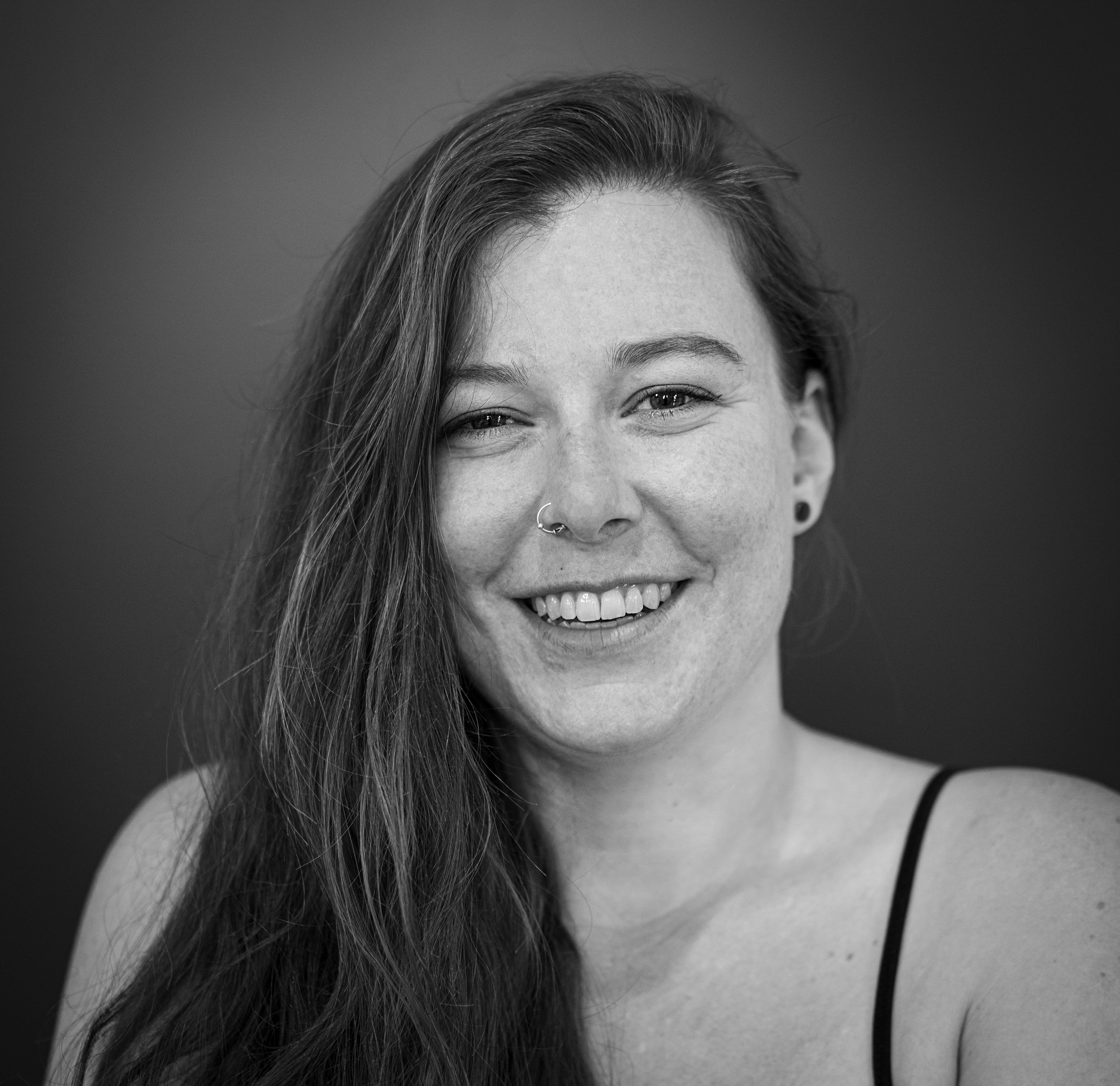 Thank 
you!
Anna Larch
Software Engineer 
Groupware & RoudcubeSecurity Team
anna.larch@nextcloud.com